By Sajena hamdi
Proseminar presentation on dec 9th
overview
Detector Setup and refreshing knowledge
Fiducial region
Seletion criteria and event selection
Fit procedure and modelling
Results of fiducial and total cross-section
Conclusion
Atlas Detector setup
Consists of inner tracking detector(ID), EM and hadron calorimeters for energy measurement and muon spectrometer(MS)
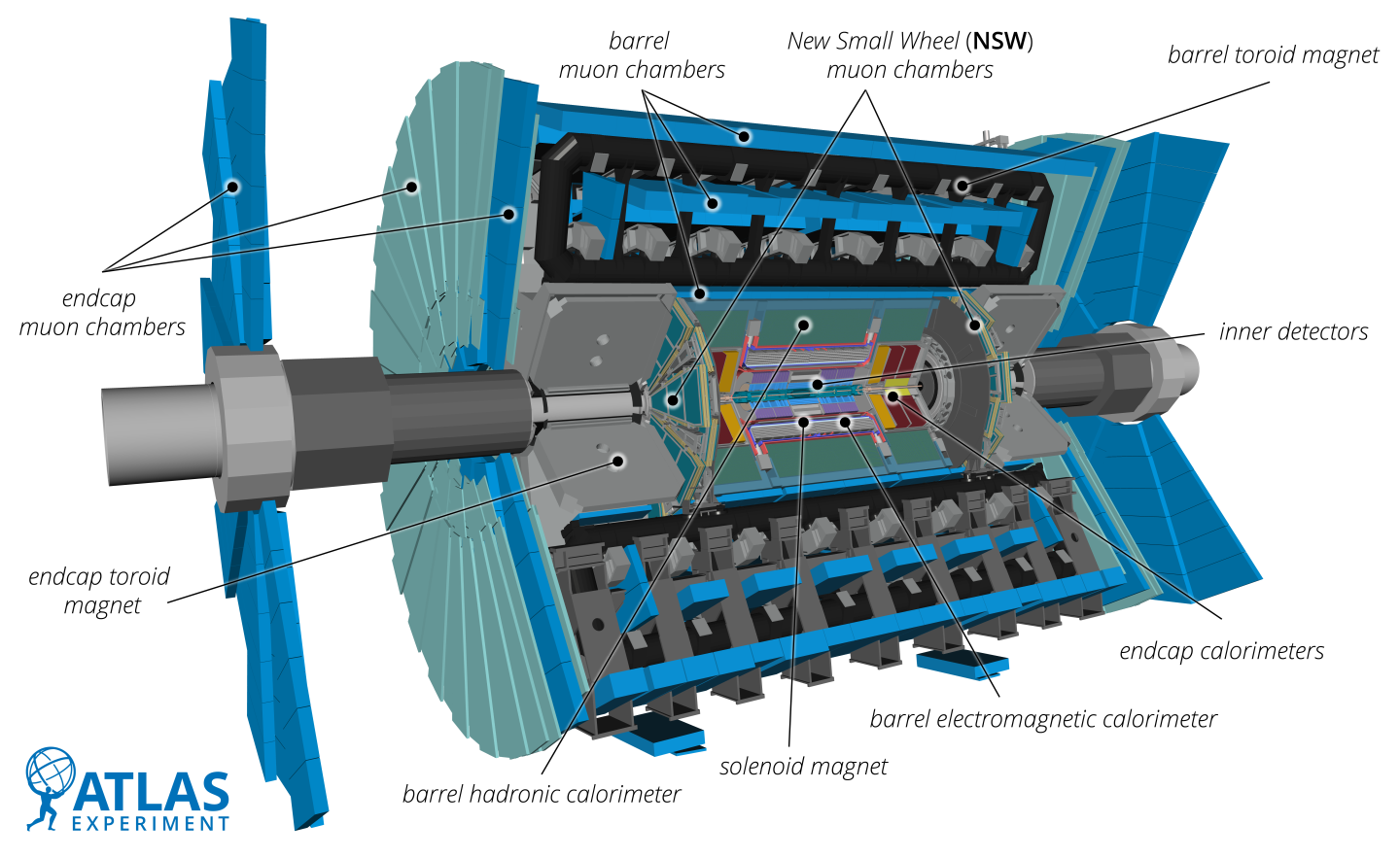 Two-level trigger system:
Hardware trigger (accepted event rate below 100kHz)
Software trigger (accepted event rate 3kHz)
Higgs boson intro
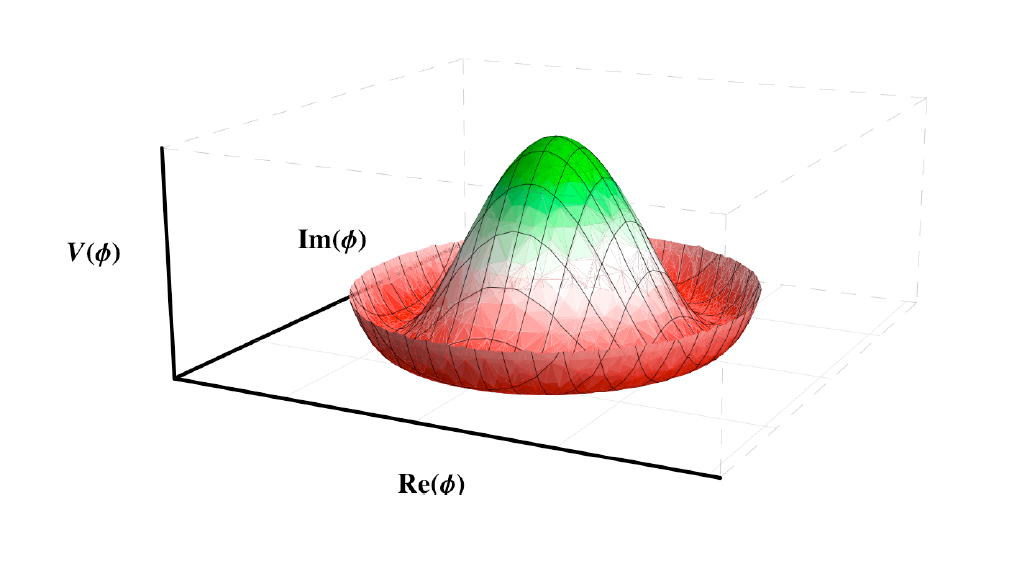 Higgs production and decay modes
Gluon-gluon fusion
Simulated with Monte Carlo generator with Next-to-order accuracy
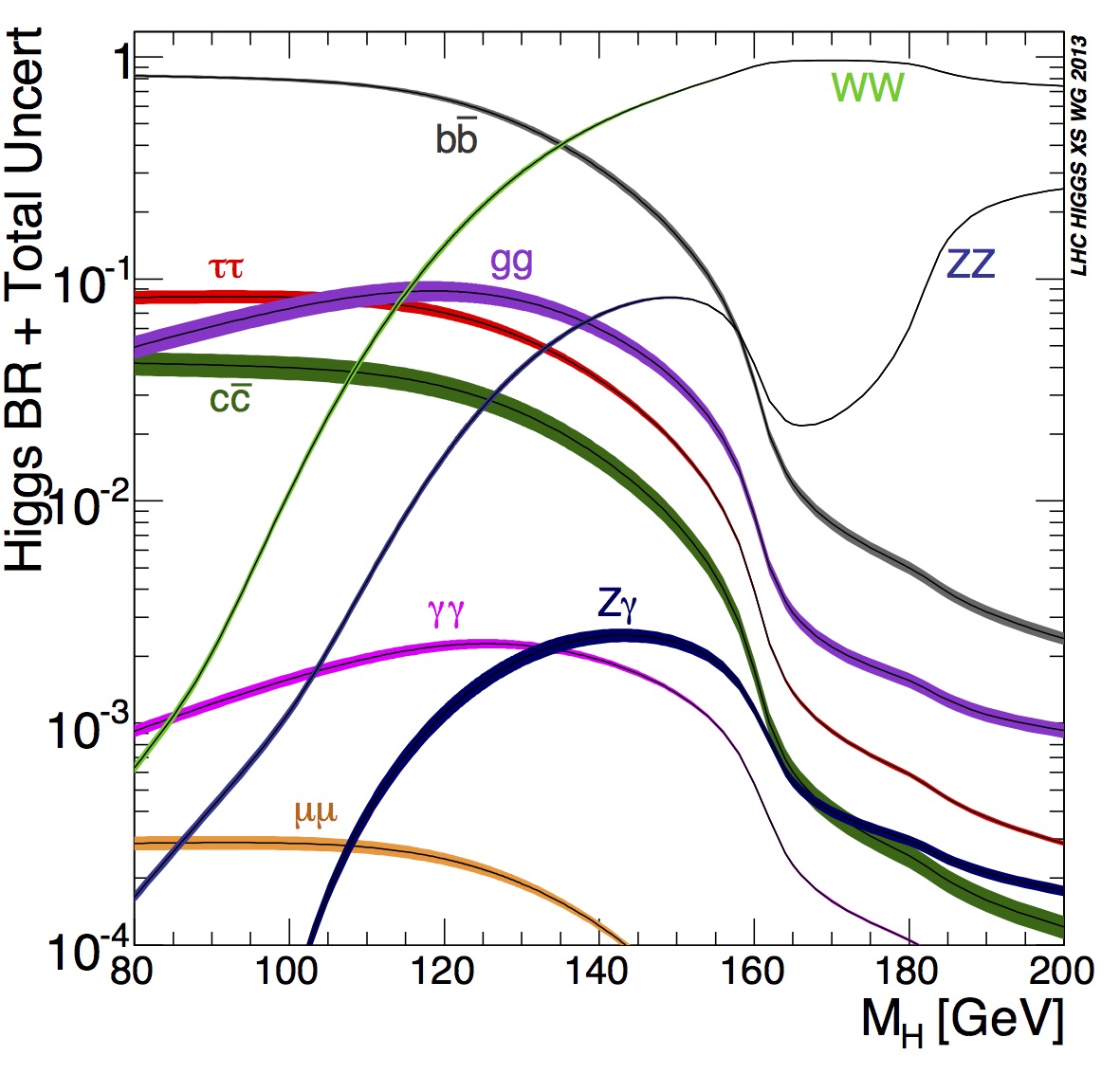 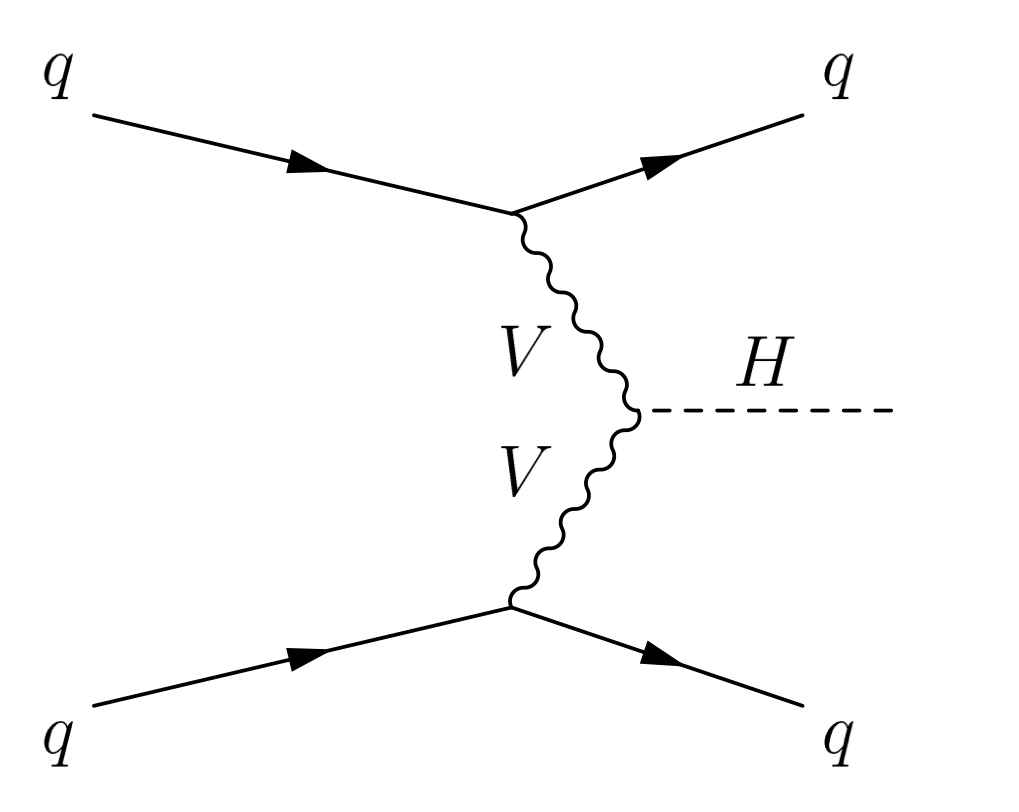 Vektor-boson fusion
Simulated with NLO accuracy
Other important production modes at LHC:
Production with a vector boson
Top- or bottom-quark pairs
Decay channels
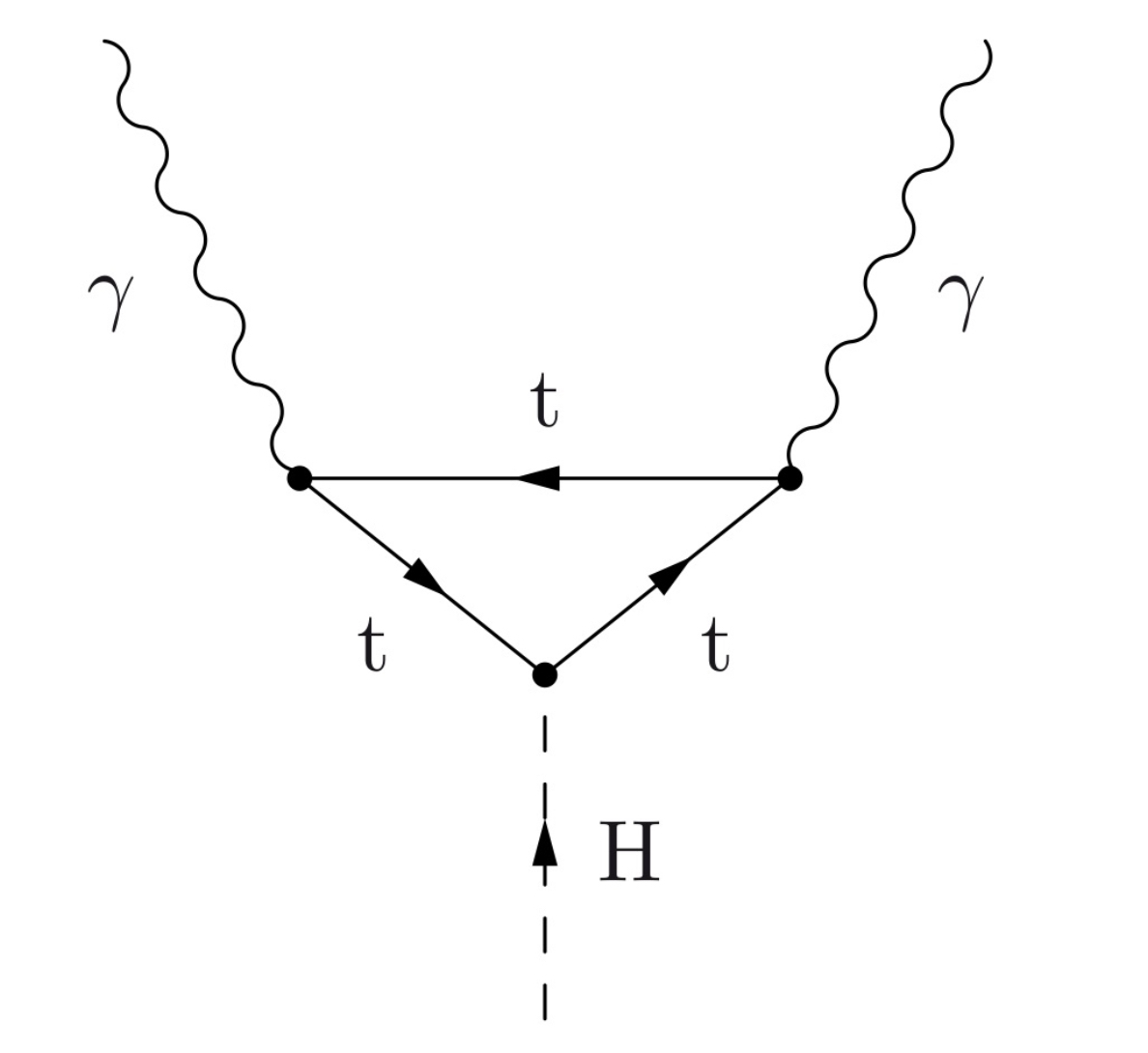 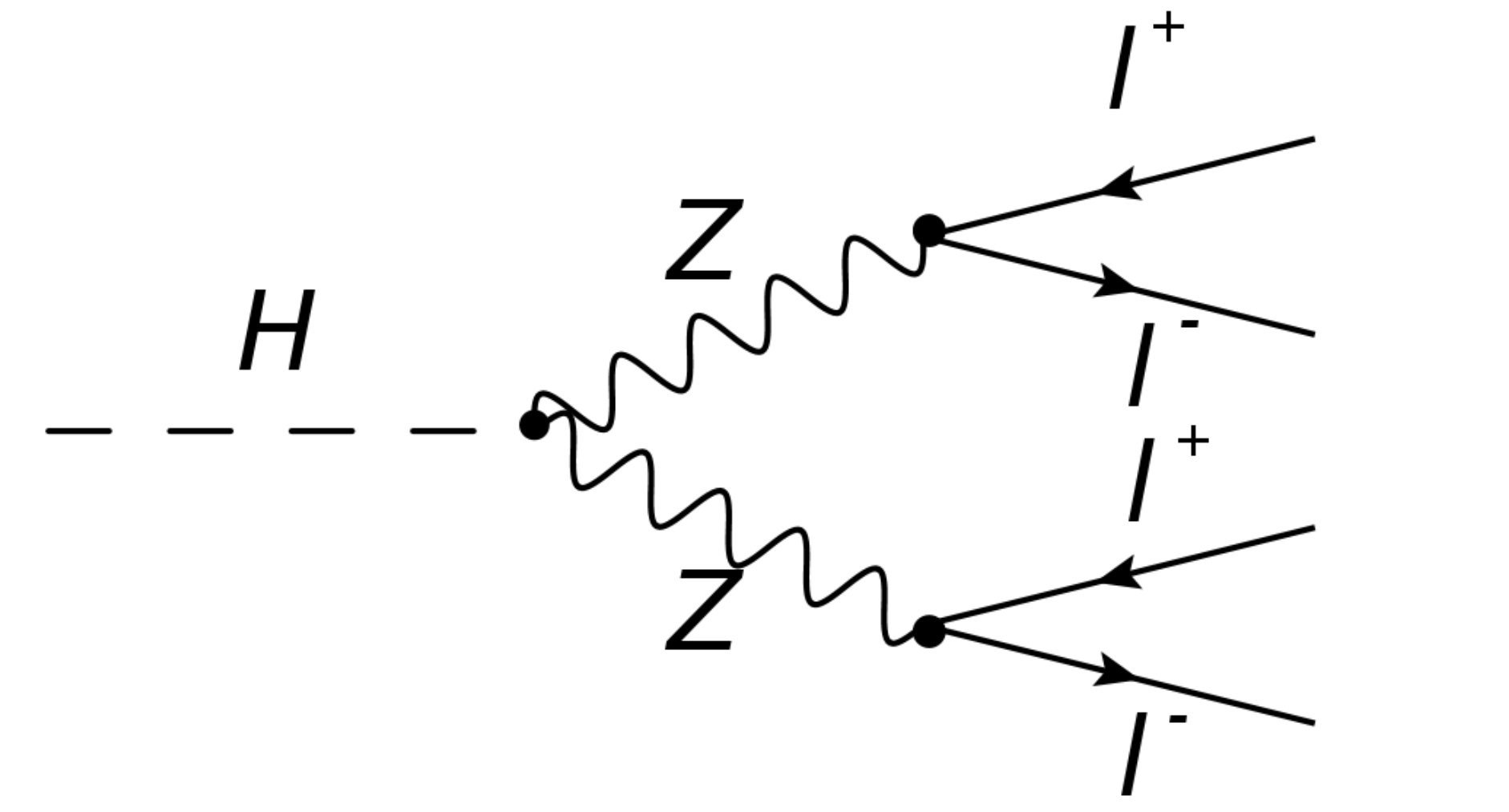 *
Fiducial region
Phase space: where measurements are made, closely matching the detector selection
reduced model dependence & more accurate cross-section measurements
Acceptance is defined by fraction of events passing fiducial selection
Fiducial phase space
Detector measuring range
Total phase space
extrapolating to full space: correction for predicted SM decay branching ratios neccecary
Fit procedure
Photon recunstruction and identification
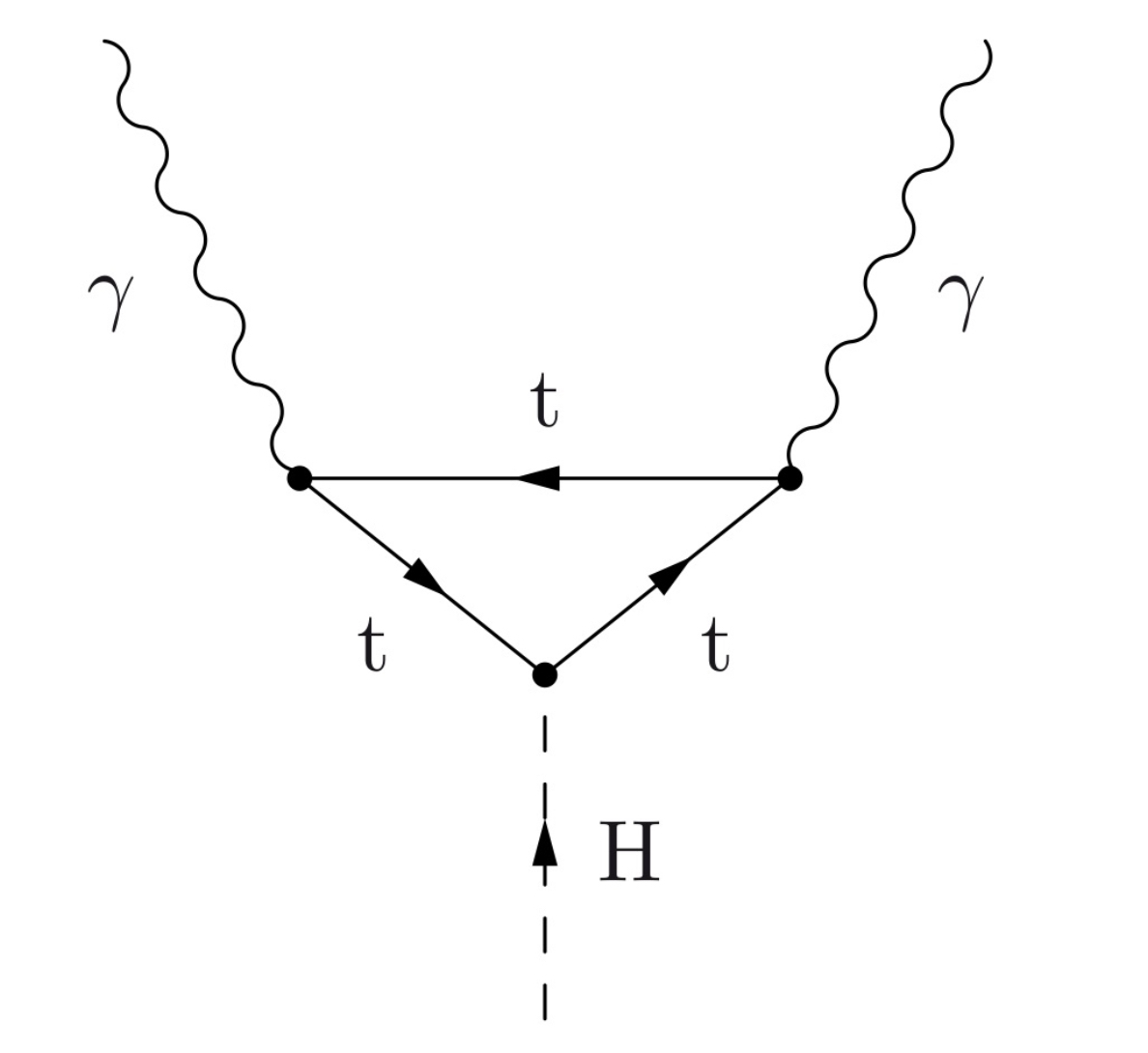 Selection criteria and primary vertex choice
Selection criteria
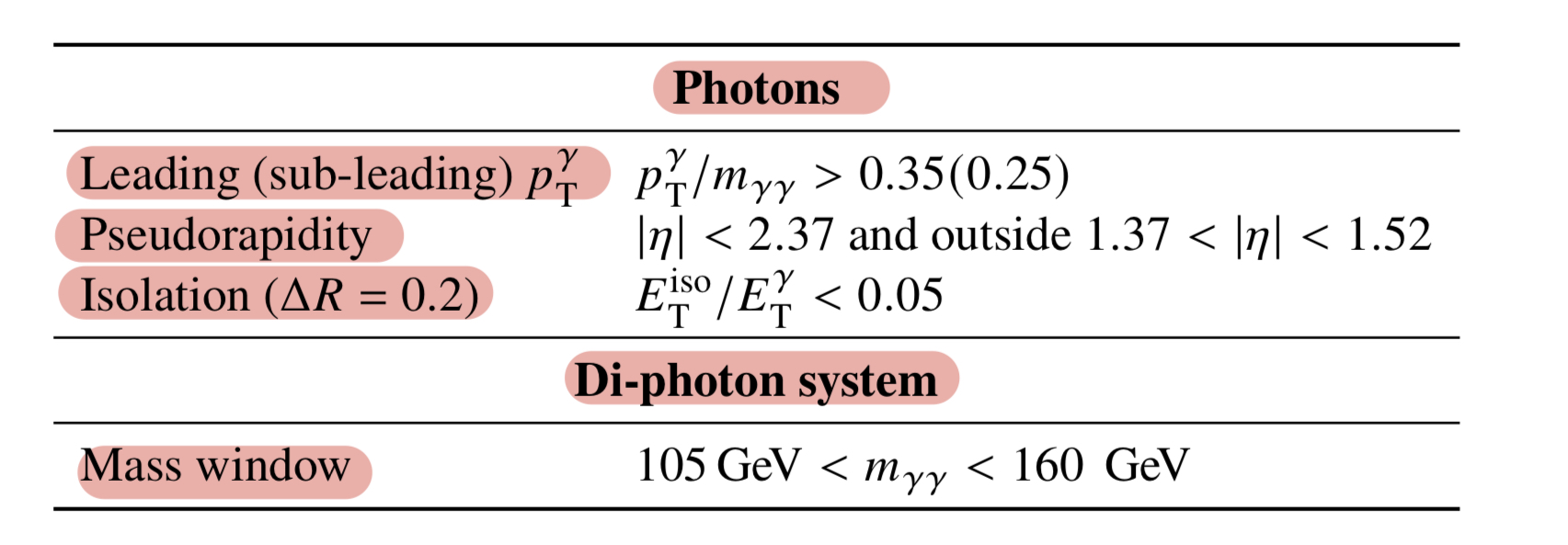 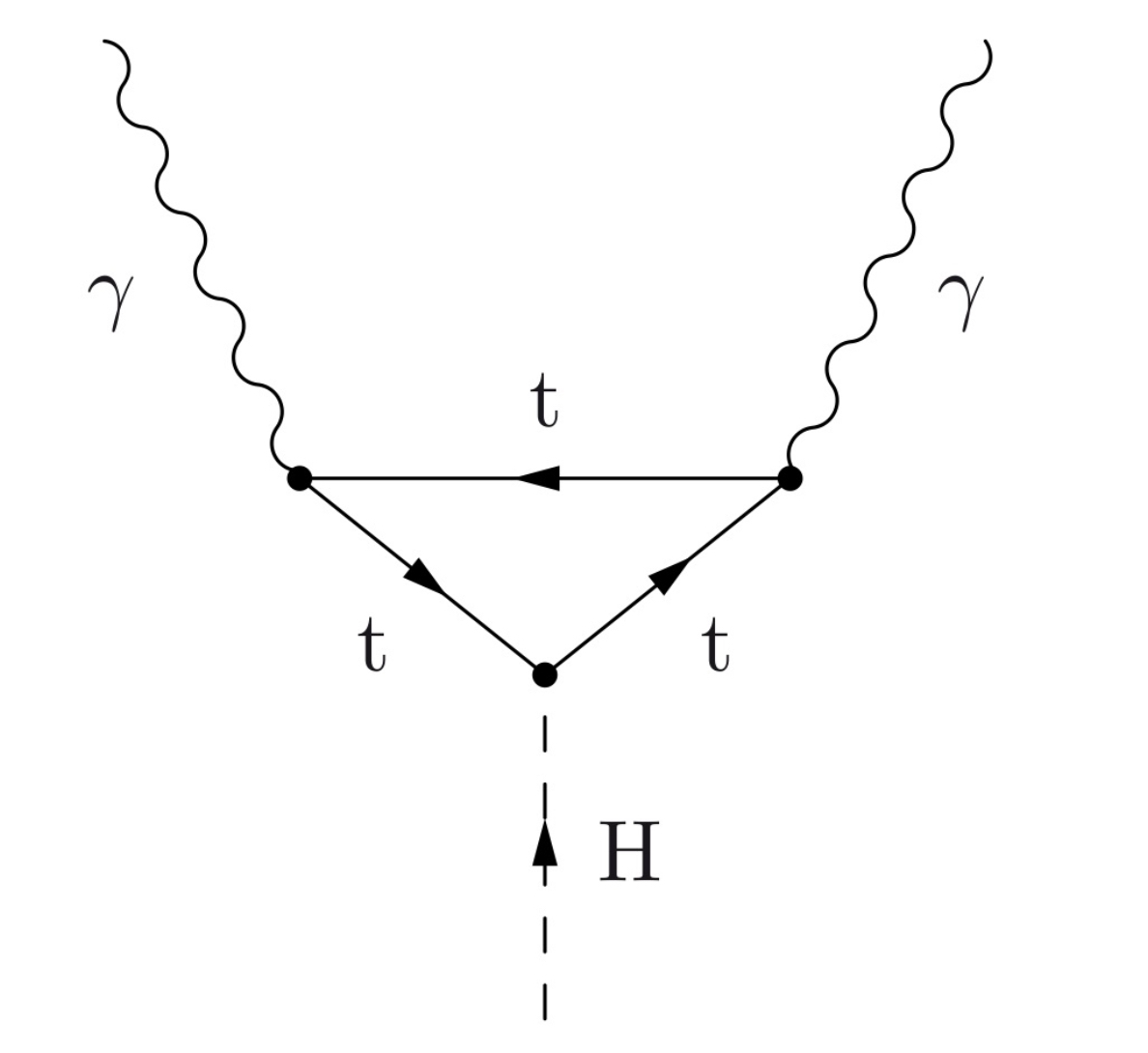 H → ZZ* → 4𝑙 : Lepton reconstruction and identification
Pairing criteria and other requirements
Pairing Criteria
Same-flavor, opposite-charge (SFOC) lepton pairs are selected
Leading and subleading pairs
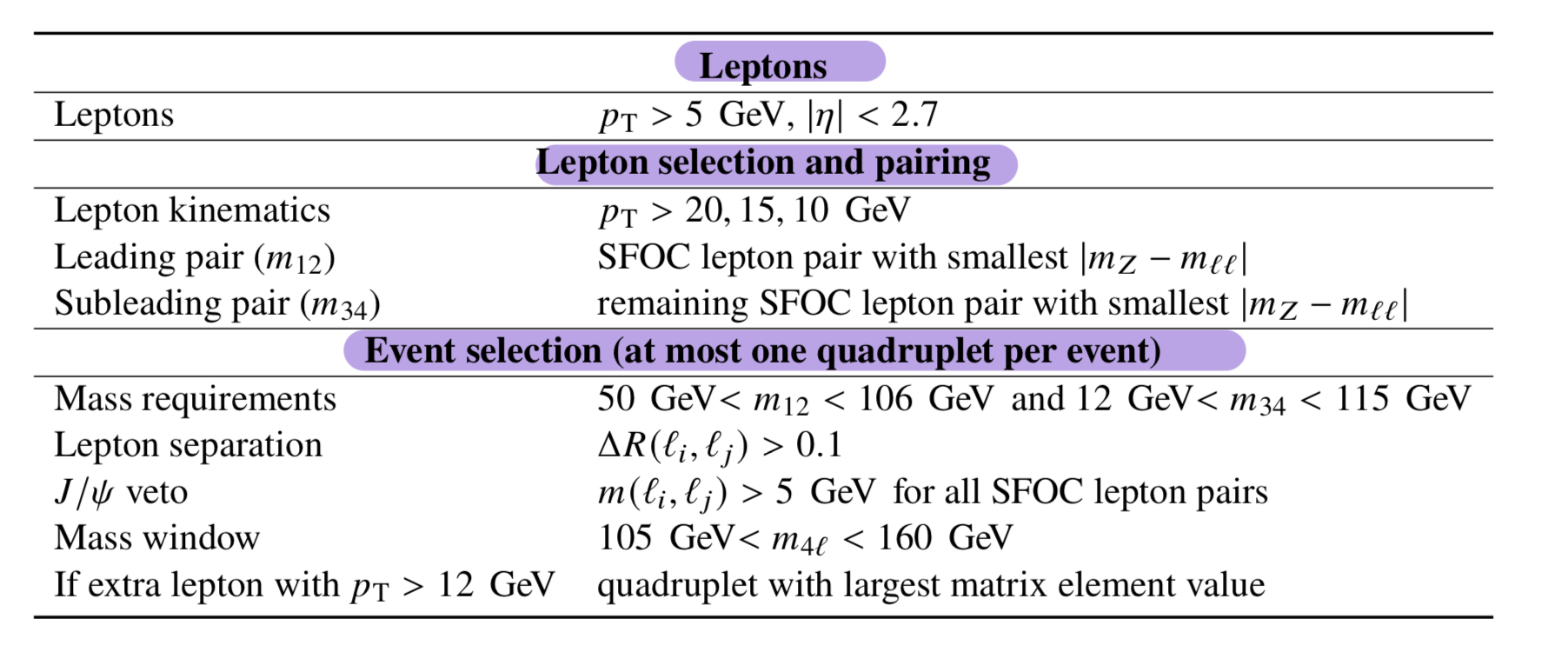 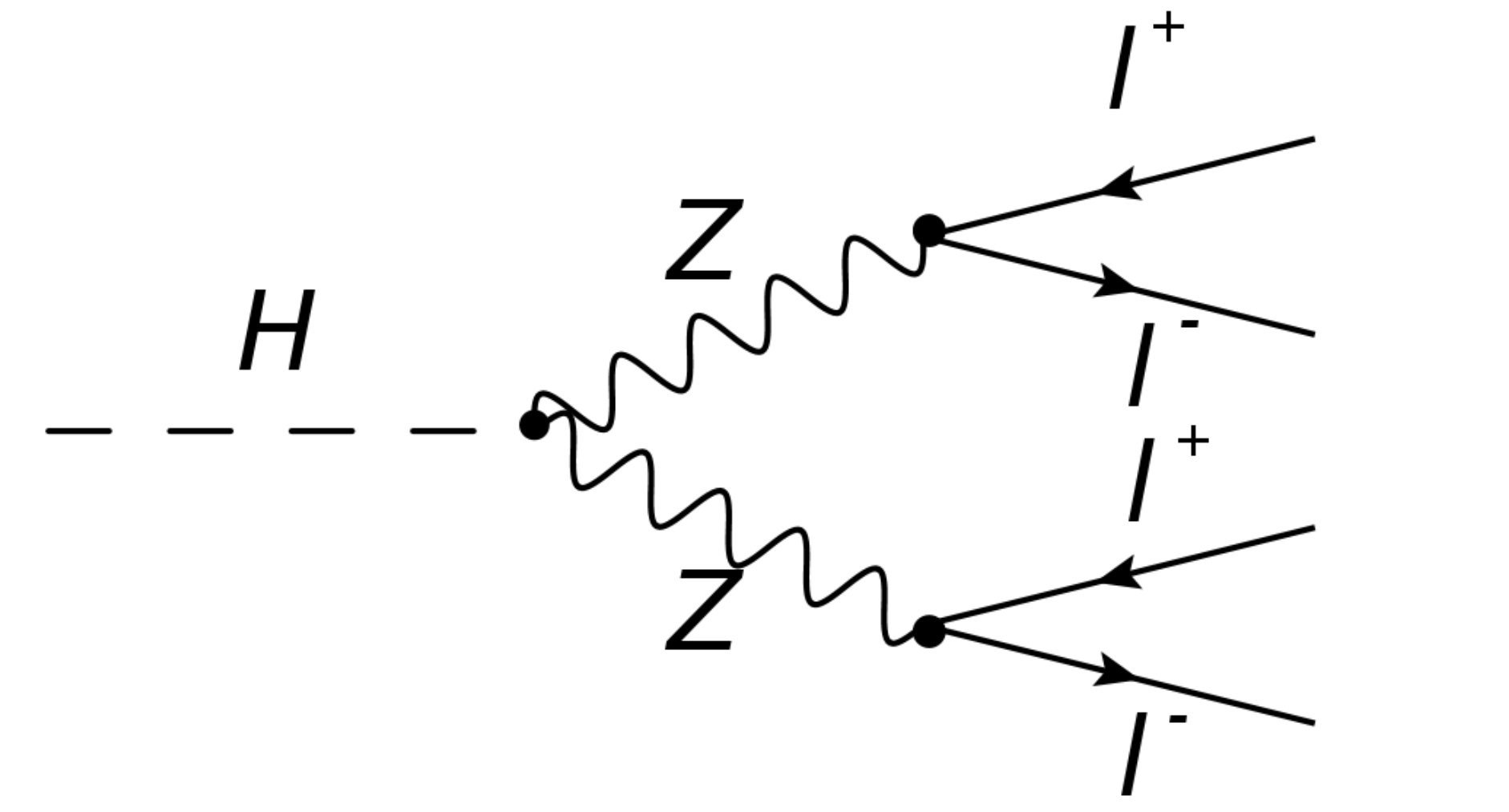 Signal modelling:
Double sided crystal ball function
Parameters (mean, width) determined from simulaion & fixed during fit

Background modelling:
Main sources: non-resonnt diphoton production and jet photon misidentification
Data-driven Spurious signal method used
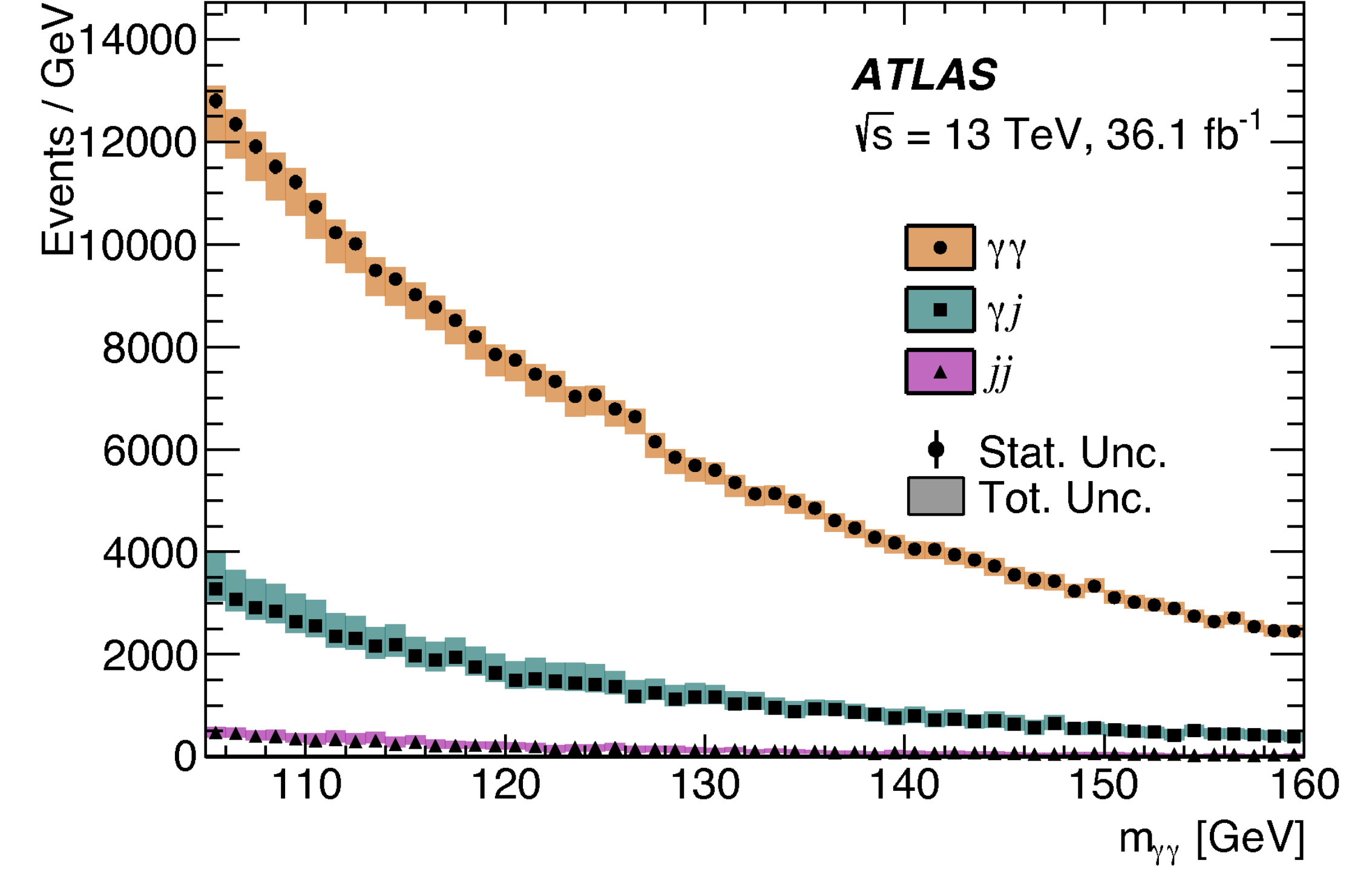 Signal and background modelling of H → ZZ* → 4𝑙
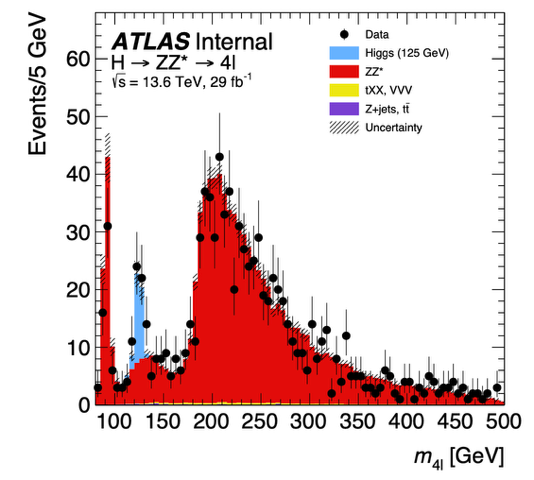 Uncertainty breakdown
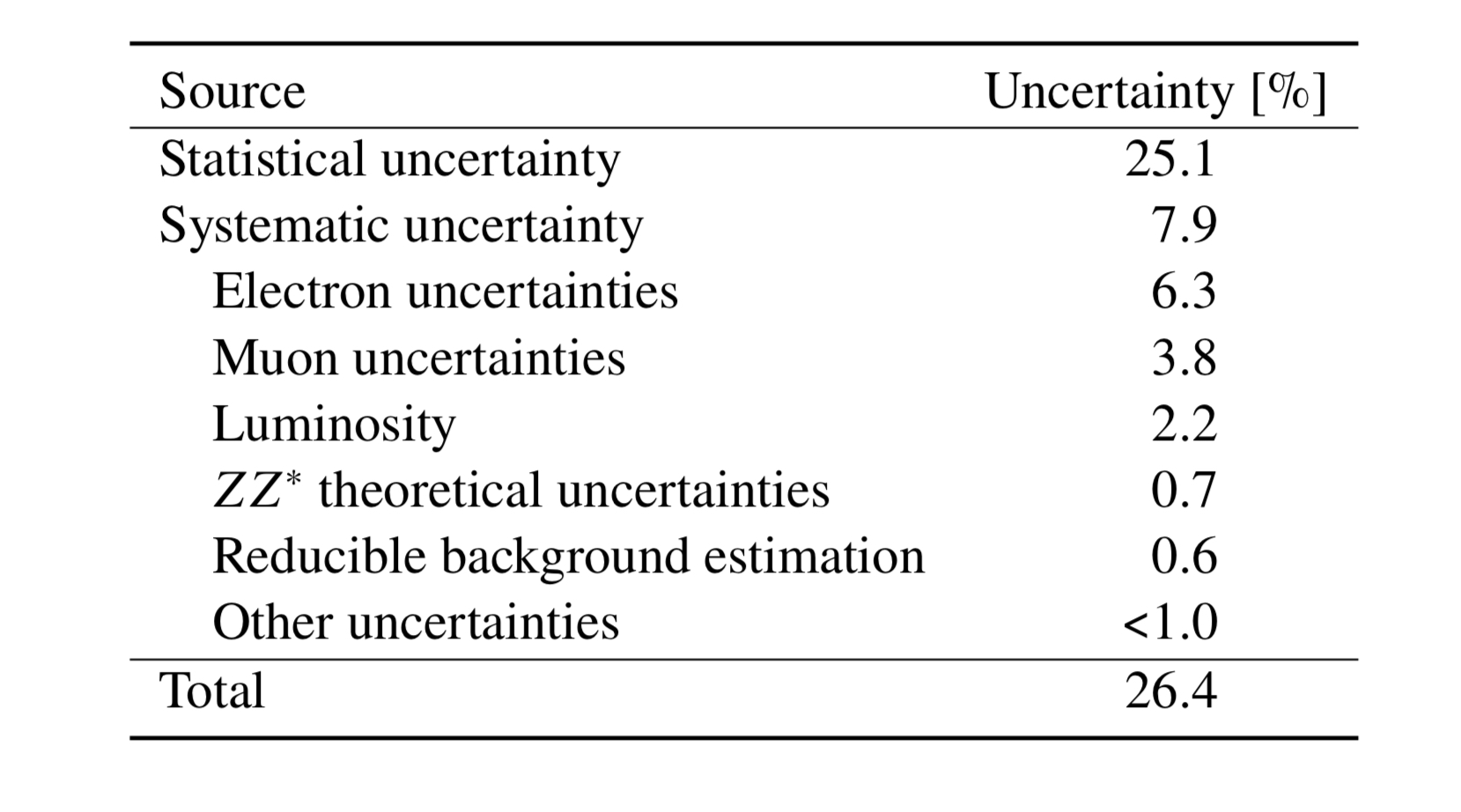 For fiducial H → ZZ* → 4𝑙 cross-section measurement
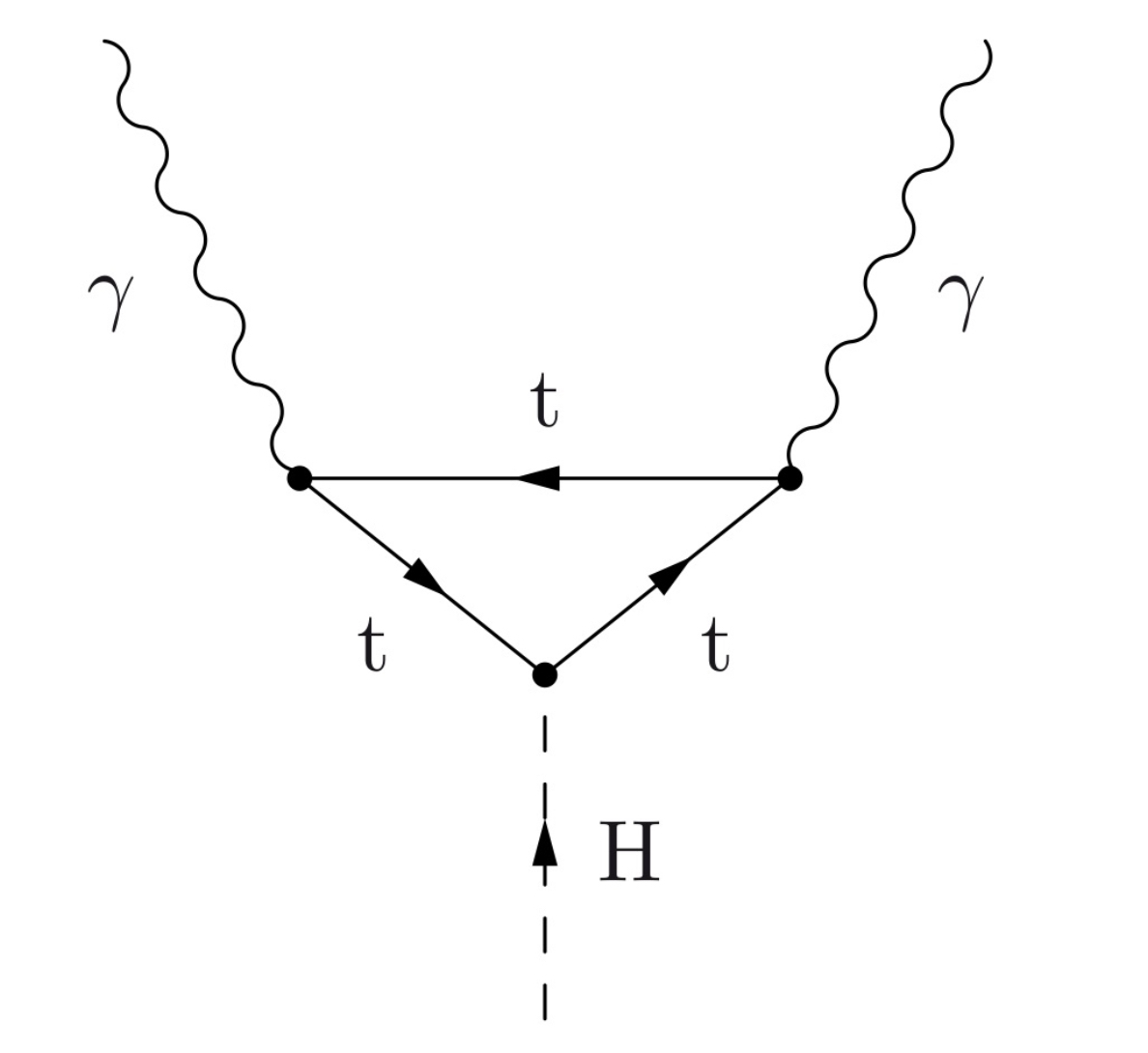 Results of fiducial cross-section measurements for H → ZZ* → 4𝑙
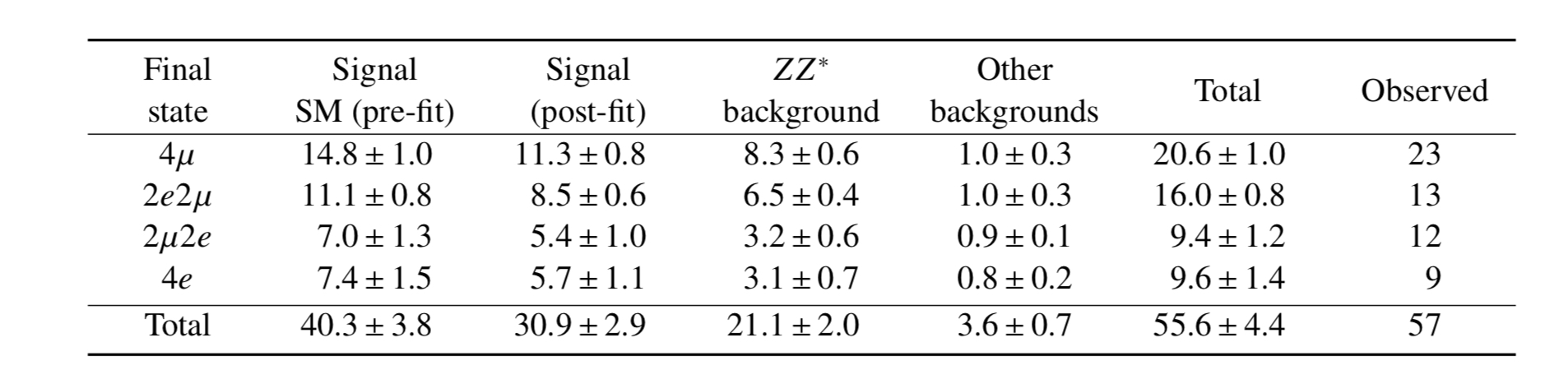 Results for total cross-section
Conclusion and outlook
Conclusion:
fiducial cross-sections are consistent with SM predictions
Total cross-sections align with theoretical expectations 
Statistical uncertainties dominate over systematical uncertainties 
These measurements contribute to refining the understanding of the Higgs boson properties

Outlook:
Differential cross-section (hopefully next year)
More Data
Thank you for your attention
Sajena Hamdi
Q&A
sources
https://arxiv.org/pdf/2306.11379
Rest of the sources plus sources for pictures!!!!!
extras
More plots
All feynmann of production and decay